Short-Term Moving Average Distance and the Cross-Section of Stock Returns
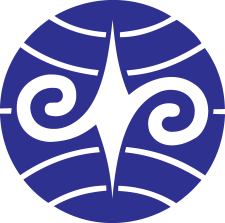 Kuan-Cheng Ko
Department of Banking and Finance, National Chi Nan University
Nien-Tzu Yang
Department of Business Management, National United University
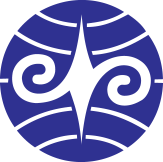 Introduction
Technical analysis and stock returns:
Technical trading rules are useful in predicting stock returns (Brock et al., 1992; Lo et al., 2000; Han et al., 2013; Neely et al., 2014).
Han et al. (2016): simultaneously incorporate the information embedded in short-, intermediate-, and long-term moving-average prices.
Avramov et al. (2021): 
The distance between moving averages of prices (LMAD) in short (21 days) and long terms (200 days) predicts stock returns.
The predictive power is attributed to investors’ underreaction to news when anchored by long-term moving averages.
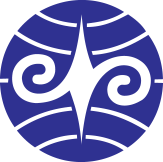 Introduction
The purpose of this paper:
To construct a predictor of stock returns based on short-term moving-average prices.
The rationale:
Decision makers emphasize more on recent price information in updating their beliefs.
Tversky and Kahneman’s (1973) theory of recency bias
Hogarth and Einhorn’s (1992) belief-adjustment model
We hypothesize that the short-term moving-average price serves as a recent anchor to investors.
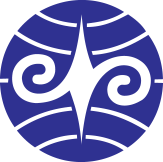 Introduction
The proposed measure:
The distance between one-day price and 10-day moving average of price at the end of the month (SMAD).
Our prediction:
SMAD negatively predict future stock returns
The recency effect implies that information embedded in recent short-term prices is the most salient to investors (Nofsinger and Varma, 2013).
When stock price substantially exceeds (falls below) past 10-day moving average, the stock is positioned in an upward (downward) trend, causing such short-term moving-average signal to be salient to investors.
The salience theory predicts that the stock is overvalued (undervalued).
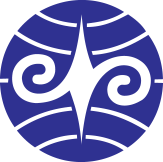 Introduction
Main findings:
A trading strategy that buys stocks with the highest values of SMAD and show sells those with the lowest values of SMAD generates significantly negative returns under both equal and value weights.
The explanatory power of SMAD remains consistently significant regardless of the inclusion of penny stocks, weighting scheme, and risk adjustments.
The salience measure explains the SMAD premium (a support for the salience theory).
SMAD is useful in predicting the return premia of 10 mispricing anomalies.
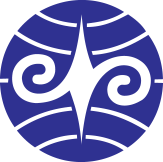 Construction of variables and data
The main variables:
SMADt−1 = Pt−1/MA(10)t−1, where Pt−1 is the closing price of the last trading day in month t−1; MA(10)t−1 is the average price over past 10 days ending in month t−1.
SMAD measures the information embedded in the relative strength of the most recent price shock compared with the short-term price anchor.
LMADt−1 = MA(21)t−1/MA(200)t−1.
LMAD measures the relative strength of price information contained in recent period compared with the information contained in a prolonged period by using the 200-day average price as a psychological anchor.
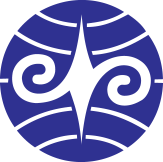 Construction of variables and data
Control variables:
We include firm size (SIZE), past-month return (REV), and maximum daily return (MAX).
We follow Stambaugh et al. (2012) and Chu et al. (2020) to consider ten mispricing anomalies.
Data:
All ordinary common stocks listed on NYSE, AMEX, and NASDAQ.
The period is from July 1964 to December 2021.
Data sources: CRSP and Compustat.
We exclude penny stocks whose ending price in the previous month fall below $5 to make our results comparable to Avramov et al. (2021).
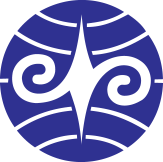 Table 1: portfolios
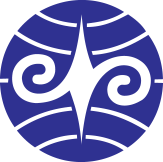 Table 2: risk adjustments
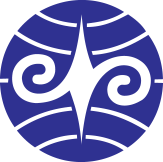 Table 3: alternative anchors
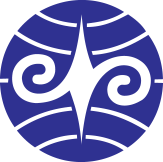 Table 4: cross-sectional regressions
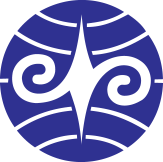 Table 5: controlling for mispricing variables
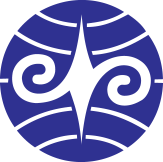 Table 6: investor sentiment
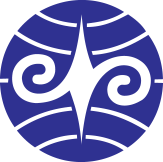 Salience theory
The measure of salience theory
Bordalo et al. (2012, 2013): a theoretical framework
Cosemans and Frehen (2021): an empirical measure
The salience of the daily payoff is defined as:


    is set to be 1 based on Bordalo et al.’s (2012) calibration.
     is the equally-weighted average return across all common stocks.
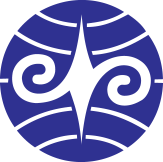 Salience theory
The measure of salience theory
The salience weight is defined as:


We follow Cosemans and Frehen (2021) and Cakici and Zaremba (2022) by setting              based on Bordalo et al.’s (2012) calibration.
The ST measure is defined as                                    .
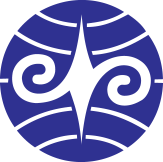 Table 7: salience theory
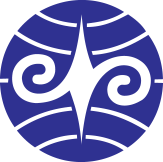 SMAD signals and mispricing anomalies
We construct the enhanced anomalies:
We allocate individual stocks into quintiles according to their values of each mispricing variables.
Within each mispricing quintiles, we allocate individual stocks into quintiles according to their values of SMAD.
The long position buys stocks classified as the most undervalued and allocated in the lowest SMAD quintile simultaneously.
The short position short sells stocks classified as the most overvalued and allocated in the highest SMAD quintile simultaneously.
The returns are value-weighted.
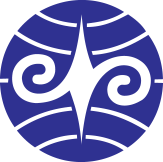 Table 8: SMAD-enhanced mispricing anomalies
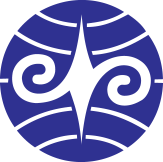 Table 9: LMAD-enhanced mispricing anomalies
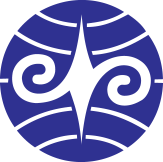 conclusions
Main findings:
A trading strategy that buys stocks with the highest values of SMAD and show sells those with the lowest values of SMAD generates significantly negative returns under both equal and value weights.
The explanatory power of SMAD remains consistently significant regardless of the inclusion of penny stocks, weighting scheme, and risk adjustments.
The salience measure explains the SMAD premium (a support for the salience theory).
SMAD is useful in predicting the return premia of 10 mispricing anomalies.